Enseigner les sciences de l’ingénieur dans la série SEnjeux, axe de travail, 1er bilanPascale Costa IGEN STI
Enjeux
La refondation de l’école de la République
Loi du 9 juillet 2013
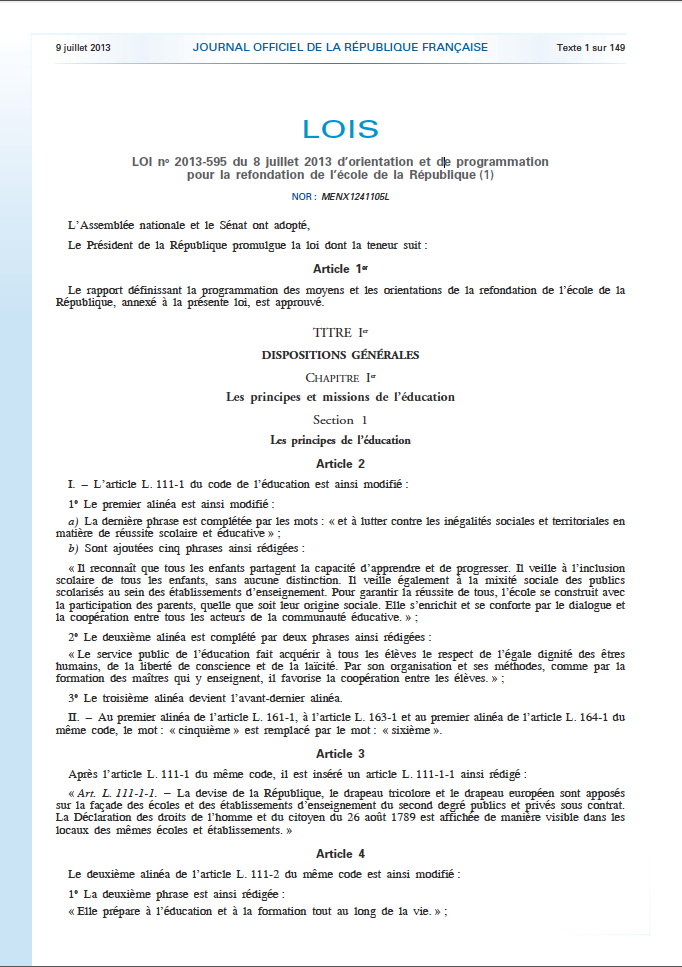 La promotion de la culture scientifique et technologique
« La culture scientifique et technologique prépare le futur citoyen à comprendre le monde qui l’entoure et à appréhender les défis sociétaux et environnementaux.
Sa diffusion doit également permettre à la France de conforter son avance scientifique, son tissu industriel, son potentiel économique, sa capacité d’innovation et sa compétitivité en formant les techniciens, chercheurs, ingénieurs, entrepreneurs de demain.
…
L’un des objectifs est que de plus en plus d’élèves, notamment de filles, au cours et à l’issue de leur parcours, souhaitent s’engager dans les carrières scientifiques et techniques. Par l’évolution des pratiques pédagogiques, une attention particulière sera portée au renforcement de l’attractivité des enseignements scientifiques et technologiques pour susciter un plaisir d’apprendre et de pratiquer ces disciplines. »
[Speaker Notes: Ministère du redressement productif
Nouvelle France industrielles
Les 34 plans de reconquête industrielle
(http://www.redressement-productif.gouv.fr/nouvelle-france-industrielle)]
De nombreux rapports
Des effectifs en écoles d’ingénieurs en augmentation…
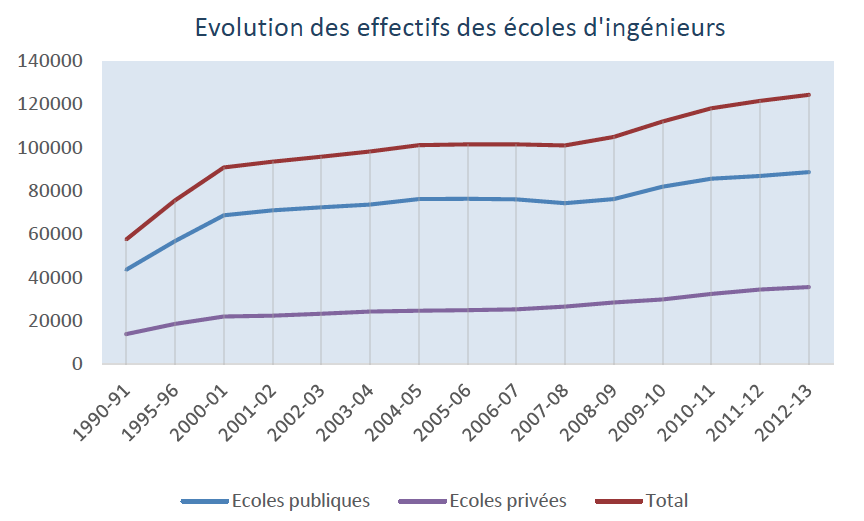 Entre 1990-1991 et 2012-2013, le nombre d’élèves inscrits en école d’ingénieurs a plus que doublé, passant de 57 653 à 124 448, soit une progression de 116 %.
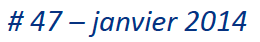 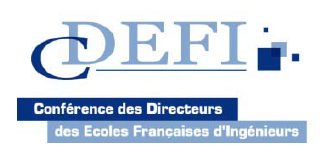 …mais une diminution de la progression
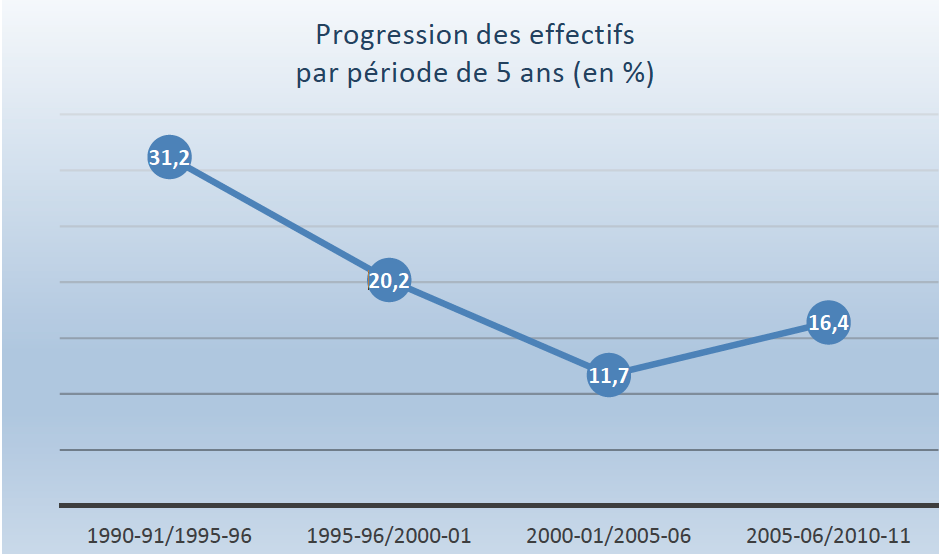 Bien que le nombre d’élèves ingénieurs n’ait pas cessé d’augmenter, on observe, par période de cinq ans, une diminution de la progression des effectifs. Entre 2000-2001 et 2005-2006, la hausse des effectifs a été la plus faible (+ 11,7 %).
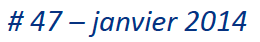 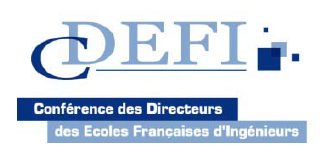 Une pénurie d’ingénieurs
La CDEFI (Conférence des directeurs des écoles françaises d’ingénieurs) estime qu’il manque en France environ 10 000 ingénieurs par an.
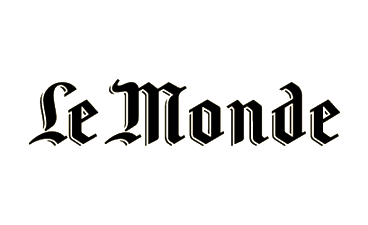 27.11.2013
La (CDEFI) joue les Cassandre : le pays devrait former environ 10 000 ingénieurs de plus par an s’il ne veut pas hypothéquer son avenir économique. « Ce constat découle d’une observation de terrain », explique le président de la CDEFI (Conférence des directeurs des écoles françaises d’ingénieurs ), Christian Lerminiaux. « Nous devrions en former 40 000 par an, dit-il, contre 33 000 aujourd’hui. Certes, ils n’étaient que 18 000 il y a douze ans. La cohorte a bien augmenté. Mais, aujourd’hui, elle stagne. »
Par ailleurs, la CDEFI rappelle que si 1 000 ingénieurs partent chaque année en retraite, ils seront « 7 000 dans dix ans. Cela signifie former 6 000 jeunes de plus par an dès maintenant. Sinon, on ne sera pas prêt ».
Les sciences de l’ingénieur
Une discipline inscrite dans un continuum
de la 6e aux CPGE
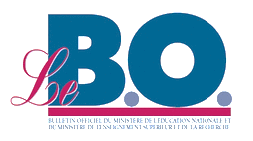 Rénovation des programmes 

Collège  
Technologie (BOEN spécial n° 6 du 28 août 2008)

Lycée 
Seconde EE CIT et SI (BOEN spécial n° 4 du 29 avril 2010)
Sciences de l’ingénieur S-SI (BOEN spécial n° 9 du 30 septembre 2010) 
Enseignement transversal et de spécialité STI2D (BOEN spécial n°3 du 17 mars 2011)

Post Bac 
Sciences industrielles de l’ingénieur CPGE (BOEN spécial n°5 du 30 mai 2013)
Une discipline inscrite dans un continuum
de la 6e aux CPGE
Objectifs
Donner l’envie aux jeunes de poursuivre des études supérieures scientifiques et technologiques
Participer à l’acquisition de démarches de l’ingénieur
Favoriser une approche pluri disciplinaire
Fils directeurs – Modalités pédagogiques
Des programmes articulés autour du triptyque matière – énergie – information 
Un enseignement basé sur la démarche de l'ingénieur par une vision systémique et non analytique
Une pédagogie mi-inductive mi-déductive construite autour de cours, d’activités dirigés, d’activités pratiques, d’études de dossiers et de mini projets
Des démarche d’investigation, de résolution de problème, de projet 
Une pédagogie collaborative en faisant travailler les élèves en équipe
Une discipline inscrite dans un continuum
Des compétences communes pour un enseignement des sciences de l’ingénieur
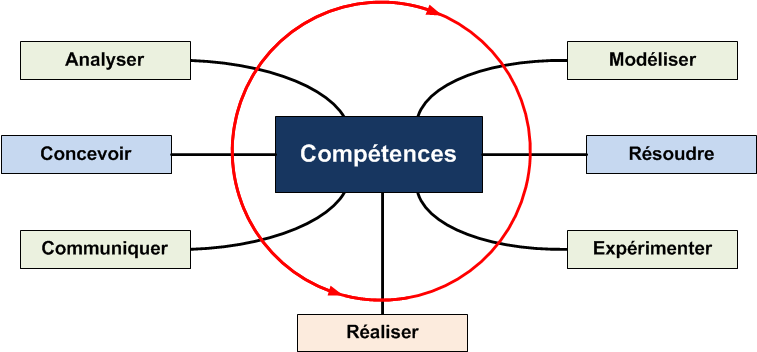 Compétences visées dans l’enseignement de S-SI , ainsi qu’en CPGE.
Compétences visées en CPGE.
Compétence visée seulement en CPGE PTSI-PT.
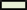 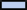 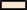 La démarche de l’ingénieur
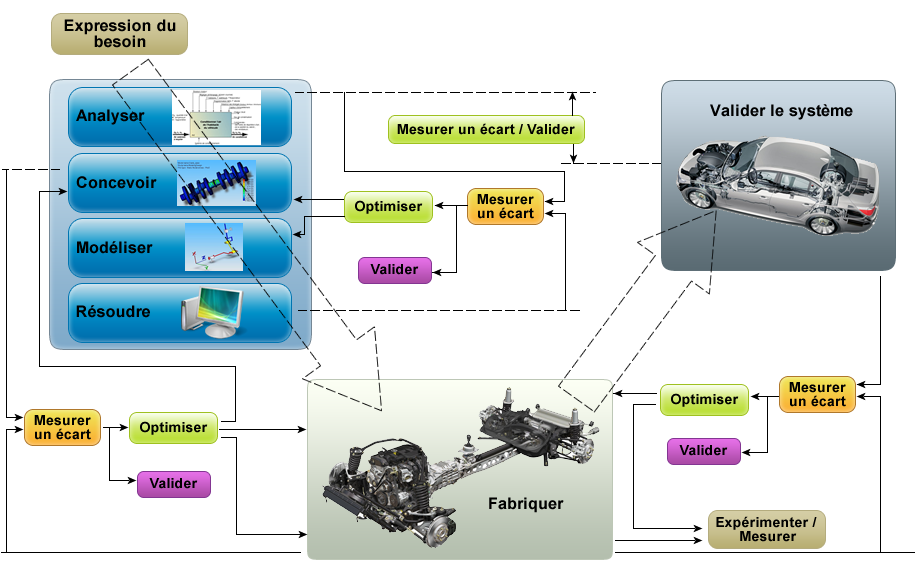 Le bac S-SI
Objectifs et modalités pédagogiques
Bac S-Si et Bac STI2D : deux approches différentes pour un même objectif
Bac STI2D
Par une approche concrète et active 

S’appuyer sur la technologie pour acquérir les bases scientifiques nécessaires à la réussite dans l’enseignement supérieur

Durée 14h
Bac SSI
Par une approche analytique et conceptuelle 

S’appuyer sur les sciences  pour découvrir et approfondir le monde technologique qui est associé aux études supérieures

Durée: 7/8h
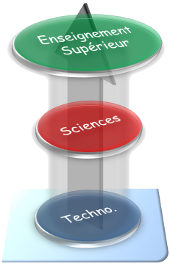 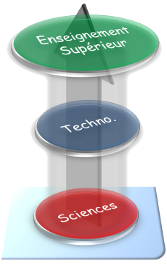 Un programme construit sur l’évaluation des écarts
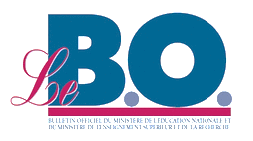 BOEN spécial n°9 du 30 septembre 2010
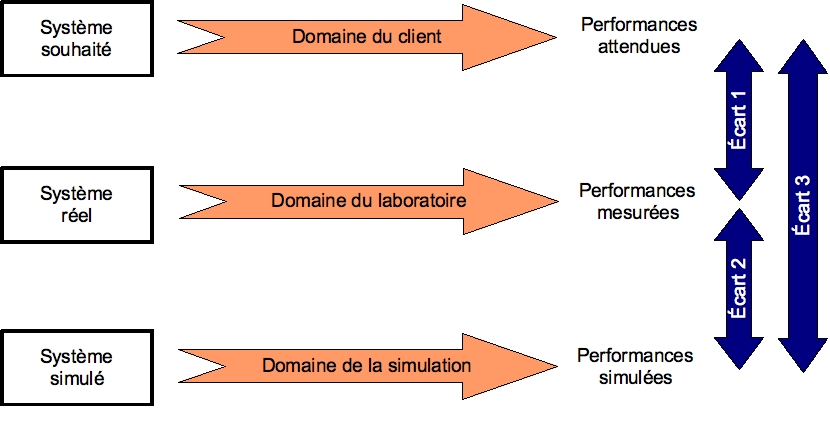 Vérifier les performances attendues
Prévoir les performances
Proposer et valider des modèles
Proposer des architectures de solutions, sous forme de schémas ou d’algorigrammes.
A- ANALYSER
B- MODÉLISER
B1- Identifier et caractériser les      grandeurs agissant sur un système  
   B2- Proposer ou justifier un modèle
   B3- Résoudre et simuler 
   B4- Valider un modèle
A1- Analyser le besoin
A2- Analyser le système
A3- Caractériser des écarts
SYSTÈME
D1- Rechercher et traiter des informations
D2- Mettre en œuvre une communication
C1- Justifier le choix d’un protocole expérimental
C2- Mettre en œuvre un protocole expérimental
D- COMMUNIQUER
C-EXPÉRIMENTER
Un programme construit autour de compétences
ÉCRIT
PROJET
Une évaluation par compétences
Dans le programme :
Les compétences sont déclinées en connaissances et capacités…
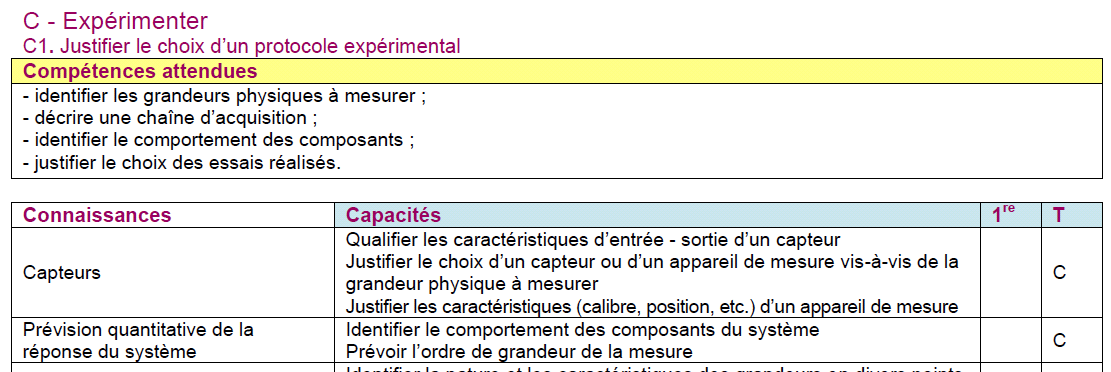 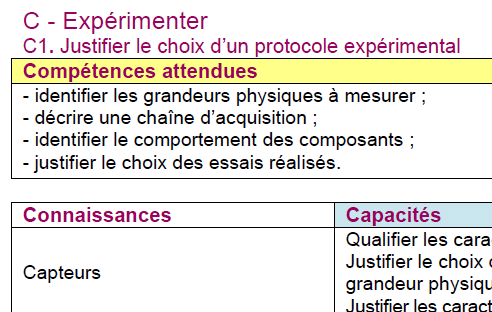 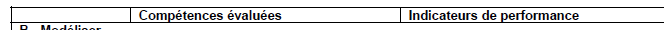 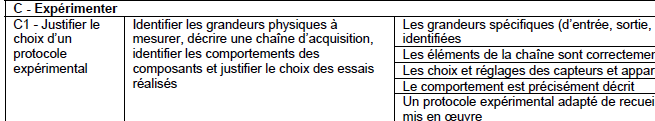 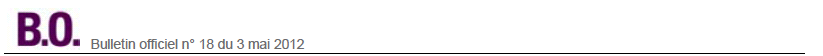 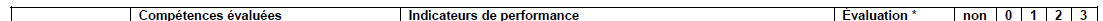 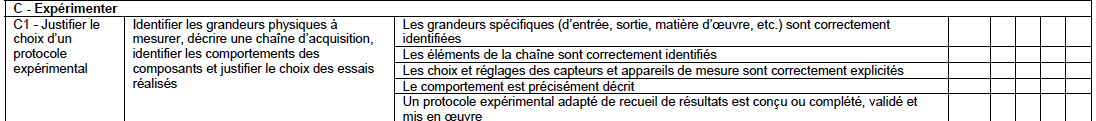 …mais ce sont les compétences qui sont évaluées au regard d’indicateurs de performance
Modalités pédagogiques
Les activités expérimentales sont des modalités pédagogiques, pour répondre aux objectifs pédagogiques du programme, et non des finalités.

Le laboratoire est UNIQUE avec une organisation par îlots, organisation qui est avant tout pédagogique.
Les séquences pédagogiques doivent être assurées par un seul enseignant de sciences de l’ingénieur et non avec une vision « GE + GM ».
L’interdisciplinarité en S-SI
Genèse de ce projet 
Gommer l’effet rebutant d’un horaire trop élevé en sciences de l’ingénieur, qu’il faudra bien un jour diminuer.
Attirer les élèves en S-SI en leur donnant l’envie de choisir l’enseignement des sciences de l’ingénieur grâce à des projets encadrés par des équipes de professeurs de disciplines différentes.
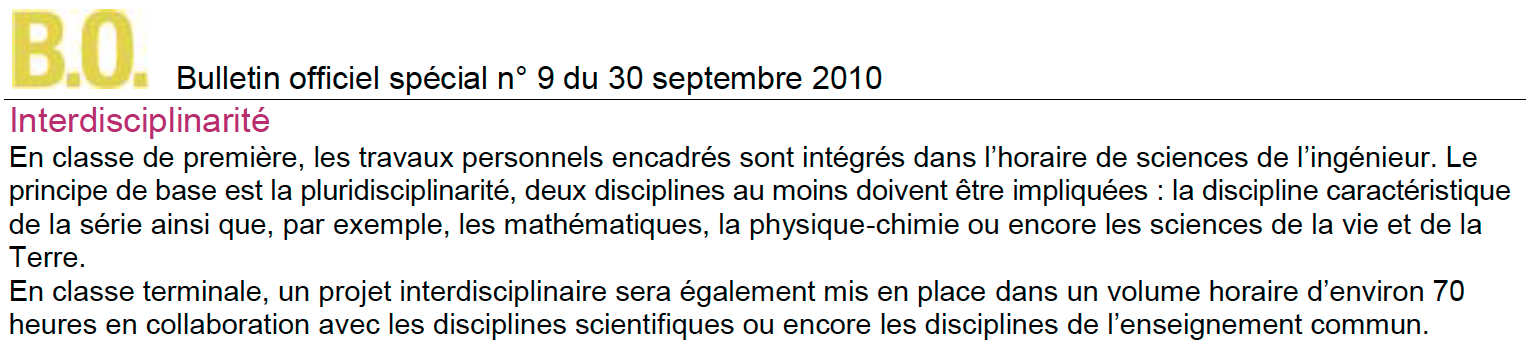 Les professeurs de SII n’ont donc aucune légitimité pour revendiquer les 8 heures de SI en terminale (respectivement les 7 heures en première).
Le bac S-SI
Session 2013
Les épreuves écrites en S-SI 
au baccalauréat 2013
Les sujets sont articulés autour d’une modélisation multiphysique du système pluritechnologique étudié.
Le  candidat est amené à répondre à des problématiques conclues par une synthèse finale réflexive.
Les sujets nécessitent d’allier en permanence des moments d’analyse et de synthèse caractéristiques de la démarche d’ingénieur autour de la notion d’écarts, en référence avec le programme.
Sujets métropole : 
thermographie aérienne d’une station de ski par ballon captif  (juin) ;
robot domestique laveur de sol SCOOBA 385 (septembre).
Sujet Polynésie française : 
vidéosurveillance du raccordement au réseau électrique du parc expérimental hydrolien EDF de Paimpol-Bréhat.
Résultats des épreuves écrites en 2013
Métropole + Réunion : 15 145 candidats      moyenne : 15,05
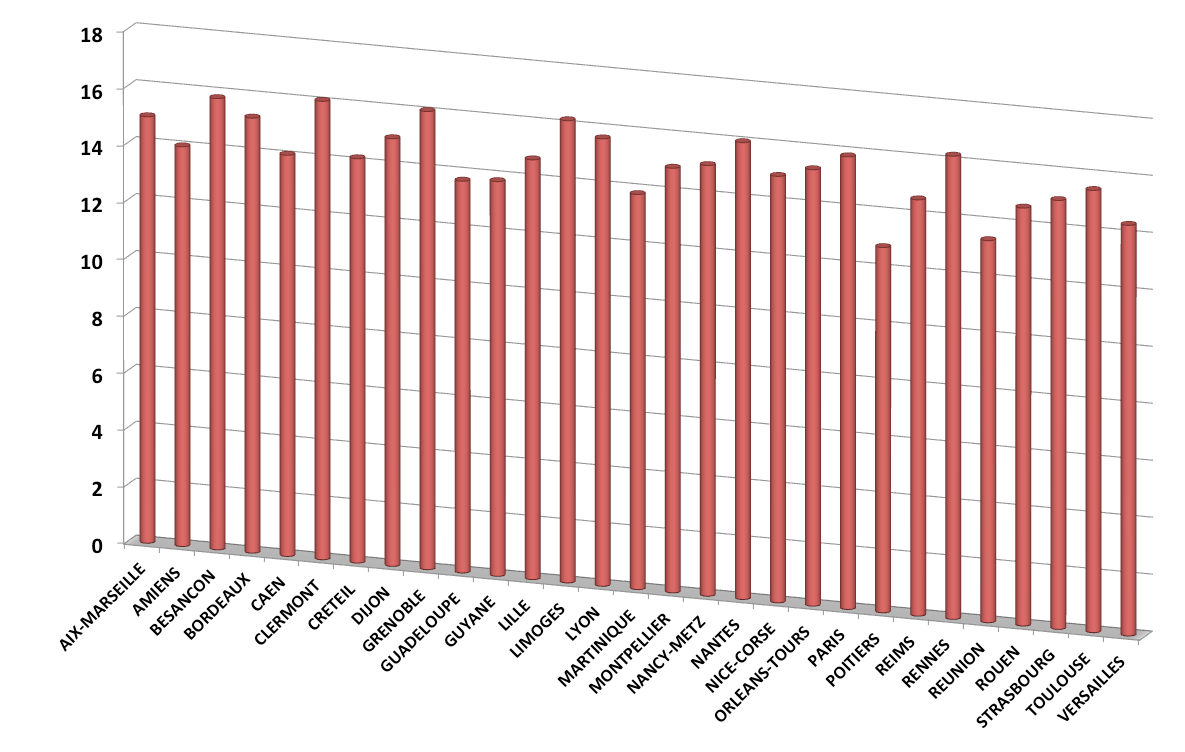 Polynésie : 33 candidats 	moyenne : 10,3
Analyse des résultats par compétences
Certaines  compétences sensiblement moins bien maîtrisées par les candidats.
métropole 2013
A33 Les écarts sont quantifiés et expliqués...
B23 : Les hypothèses simplificatrices sont précisées et justifiées.
Epreuves écrites en S-SI
Correction
La plupart des académies a choisi une correction par îlots afin d’homogénéiser et d’harmoniser les points de vue des correcteurs. Chaque correcteur a corrigé toutes les questions d’une même copie quelle que soit sa spécialité d’origine.
Futurs sujets
Les sujets proposés seront dans le même esprit.
Un ajustement sera réalisé sur le niveau des difficultés technologiques et scientifiques de l’épreuve mais certainement aussi sur la pondération de la grille, permettant ainsi une évaluation plus fine des candidats.
Projets interdisciplinaires  en S-SI
Evaluation
L'évaluation est menée par deux enseignants dont un au moins de sciences de l'ingénieur, ce qui veut dire qu’il ne peut y avoir deux enseignants de sciences de l’ingénieur dans la commission (BOEN spécial n° 9 du 30 septembre 2013).
Résultats en 2013
	Moyenne  nationale : 13,81
	Maximum académique : 15,01
	Minimum académique : 11,00
Difficultés rencontrées
« Les projets de SI 2013 étaient des copies presque conformes des projets STI2D, c'est-à-dire en appui sur une démarche de conception et de pré-industrialisation d'une maquette ou prototype ».
« Les professeurs ont trop souvent privilégiés la conception de l’objet afin d’aboutir au produit final, au détriment d’un réel apprentissage des compétences clés telles que modéliser et expérimenter menant à la mesure des écarts ».
Conclusion
Les sciences de l’ingénieur n’ont pas vocation à n’être enseignées que dans certains lycées. 
Il faut promouvoir leur enseignement dans tous les lycées, d’autant plus que 90 % des bacheliers S-SI poursuivent des études supérieures scientifiques et technologiques longues.
Cette promotion passe aussi par la participation à des concours nationaux comme les olympiades de sciences de l’ingénieur.
« Par l’évolution des pratiques pédagogiques, une attention particulière sera portée au renforcement de l’attractivité des enseignements scientifiques et technologiques pour susciter un plaisir d’apprendre et de pratiquer ces disciplines. »
Loi du 9 juillet 2013
La refondation de l’école de la République
« C'est le rôle essentiel du professeur d'éveiller la joie de travailler et de connaître.  »
Albert Einstein dans Comment je vois le monde
« Enseigner, ce n'est pas remplir un vase, c’est allumer un feu. »
Montaigne
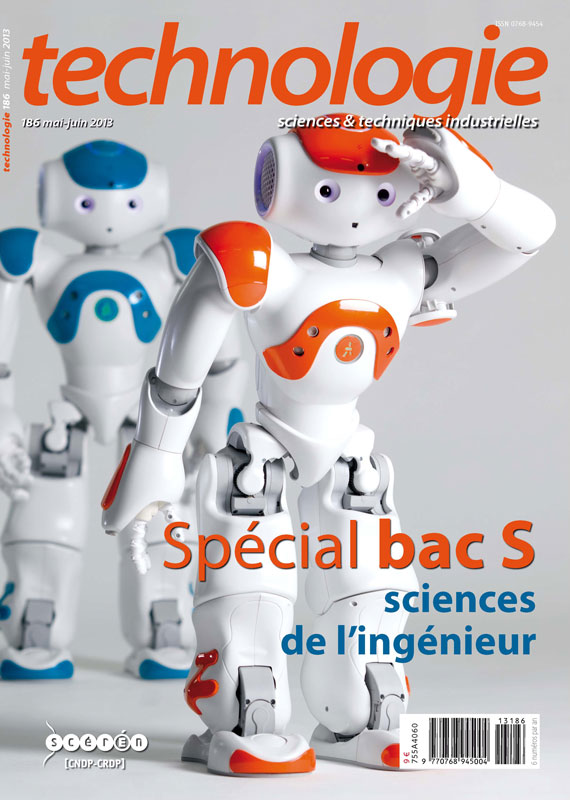 Pour aller plus loin
Sites académiques
Site RNR
Revue technologie n°186 mai-juin 2013
BOEN et ressources pour faire la classe
…